CHỦ ĐỀ 4
PHÉP CỘNG, PHÉP TRỪ (CÓ NHỚ) TRONG PHẠM VI 100
BÀI 19
PHÉP CỘNG (CÓ NHỚ)
SỐ CÓ HAI CHỮ SỐ VỚI 
SỐ CÓ MỘT CHỮ SỐ
Khám phá
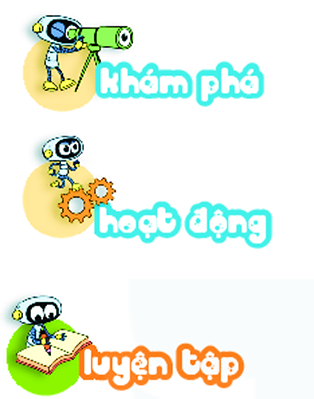 Vậy kiến có bao nhiêu hạt gạo?
Tôi có 
35 hạt gạo.
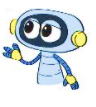 35 + 7 = ?
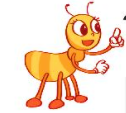 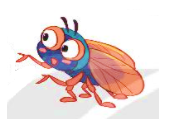 Chị kiến ơi, tôi trả cho chị 7 hạt gạo.
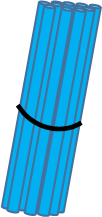 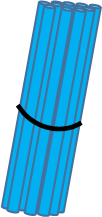 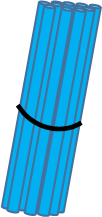 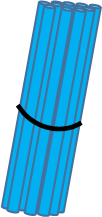 5 cộng 7 bằng 12, 

3 thêm 1 bằng 4, viết 4
35
viết 2 nhớ 1
+
7
4
2
35 + 7 = 42
38 + 7 = ?
8 cộng 7 bằng 15, 

3 thêm 1 bằng 4, viết 4
38
viết 5 nhớ 1
+
7
4
5
38 + 7 = 45
79+ 3 = ?
9 cộng 3 bằng 12, 

7 thêm 1 bằng 8, viết 8
79
viết 2 nhớ 1
+
3
8
2
79+ 3 = 82
Hoạt động
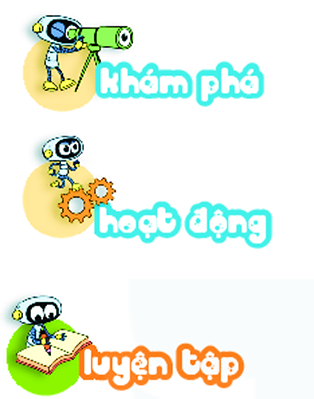 1
Tính.
28
  3
78
  9
57
  7
13
  7
14
11
17
10
+
+
+
+
4
6
0
7
1
2
8
3
2
Đặt tính rồi tính.
63 + 9
89 + 2
47 +  8
35 + 6
35
  6
47
  8
89
  2
63
  9
+
+
+
+
55
91
72
41
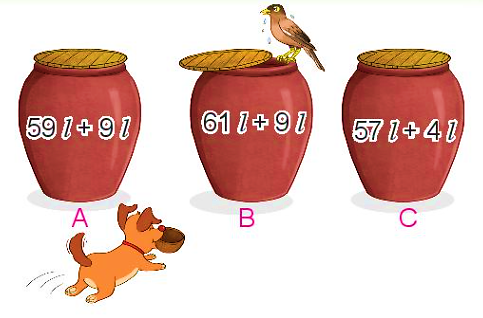 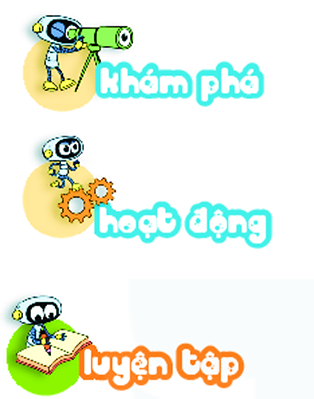 3
Mỗi chum đựng số lít nước là kết quả của phép tính ghi trên chum. Hỏi chum nào đựng nhiều nước nhất?
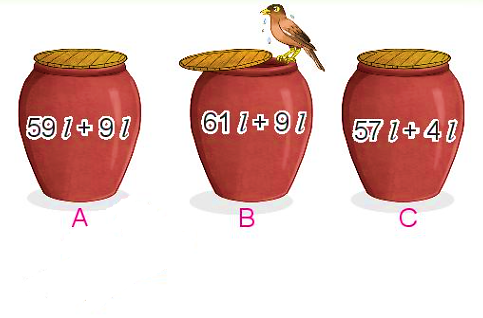 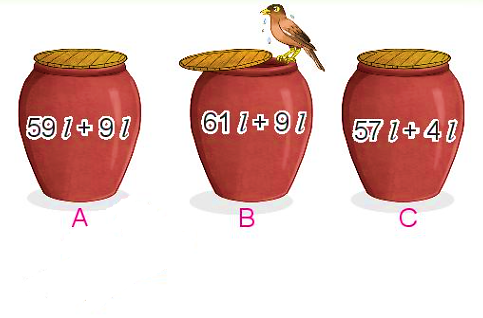 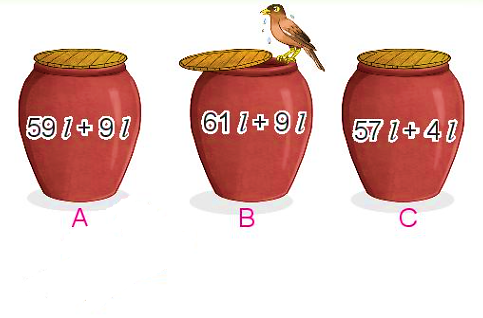 59l + 9l =
61l + 9l =
57l + 4l =
68l
70l
61l
Vậy chum B đựng nhiều nước nhất.
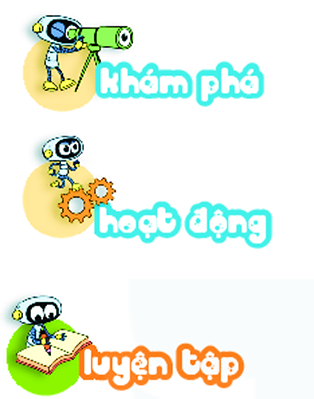 Cả hai cháu 
có bao nhiêu 
cục pin?
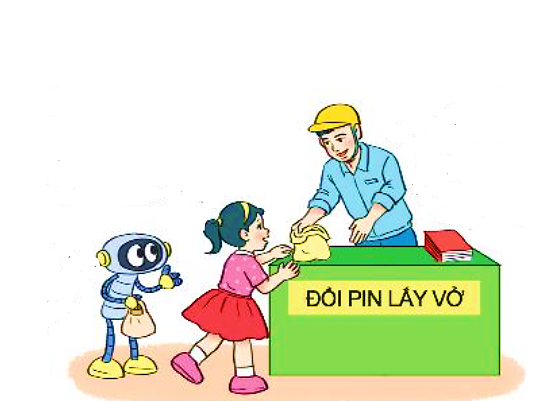 Cháu có 
36 cục pin.
36 + 17 = ?
Cháu có 
17 cục pin.
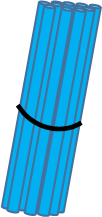 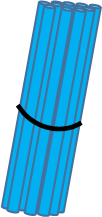 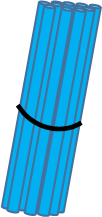 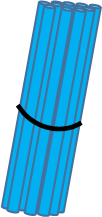 6 cộng 7 bằng 13, viết 3 nhớ 1
3 thêm 1 bằng 4, 4 cộng 1 bằng 5, viết 5
36
+
17
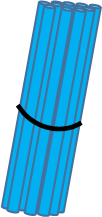 5
3
36 + 17 = 53
68 + 15 = ?
8 cộng 5 bằng 13, 

6 thêm 1 bằng 7, 
7 cộng 1 bằng 8, viết 8
68
viết 3 nhớ 1
+
15
8
3
68 + 15 = 83
56 + 25 = ?
6 cộng 5 bằng 11, 

5 thêm 2 bằng 7, 
7 cộng 1 bằng 8, viết 8
56
viết 1 nhớ 1
+
25
8
1
56 + 25 = 81
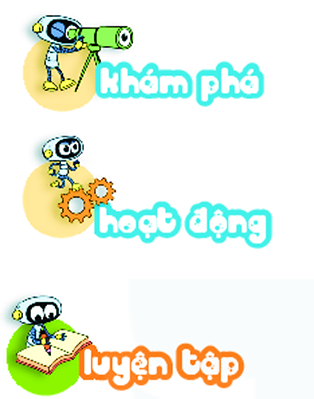 1
Tính.
17
24
37
36
42
48
59
25
+
+
+
+
84
90
3
1
7
4
2
Đặt tính rồi tính.
64 + 19
59 + 21
46 + 18
23 + 67
23
67
46
18
59
21
64
19
+
+
+
+
64
80
83
90
Luyện tập
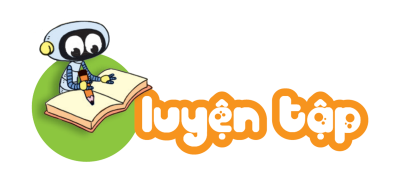 Đều là các số tròn chục có hai chữ số.
Các số này có gì đặc biệt?
?
Số
1
a)
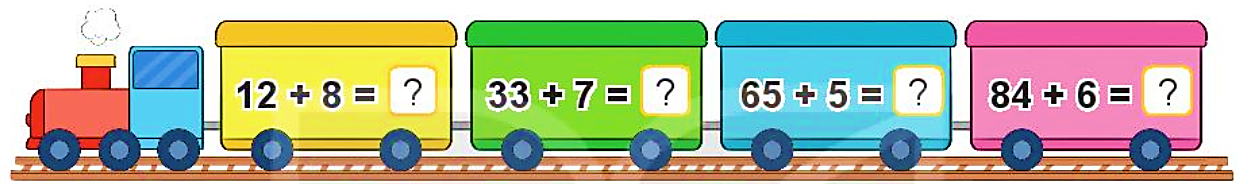 20
40
70
90
29 + 6
19 + 3
69 +  4
35 + 5
b) Đặt tính rồi tính.
35
  5
69
  4
19
  3
29
  6
+
+
+
+
73
22
35
40
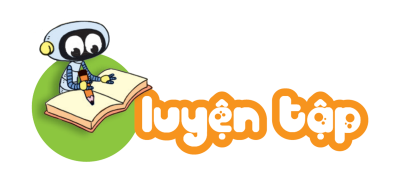 2
Tính rồi tìm lá của mỗi loại quả.
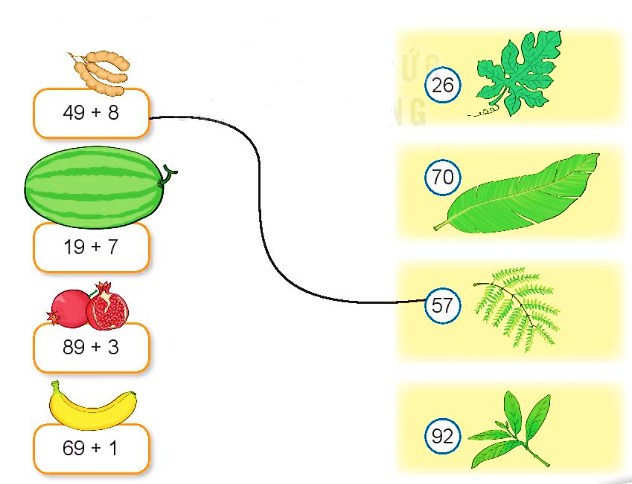 26
26
26
26
26
70
57
92
49 + 8
19 + 7
89 + 3
69 + 1
26
26
26
26
92
70
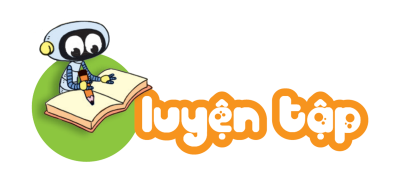 3
Trên bàn có 18 vỏ ốc màu trắng và 5 vỏ ốc màu xanh. Hỏi trên bàn có tất cả bao nhiêu vỏ ốc?
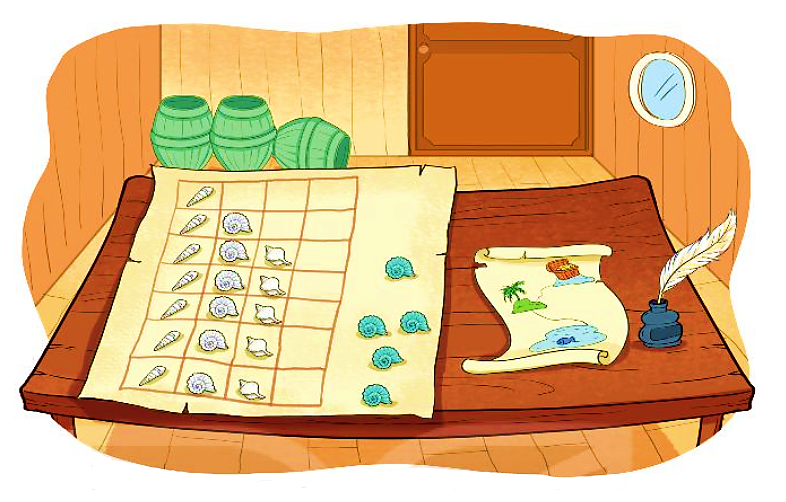 Bài giải
Trên bàn có tất cả số vỏ ốc là:
18 + 5 = 23 (vỏ ốc)
Đáp số: 23 vỏ ốc.
Luyện tập
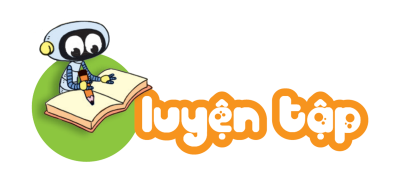 1
Đặt tính rồi tính.
39 + 5
62 + 8
57 + 4
83 + 9
61
70
44
92
83
  9
57
  4
62
  8
39
  5
+
+
+
+
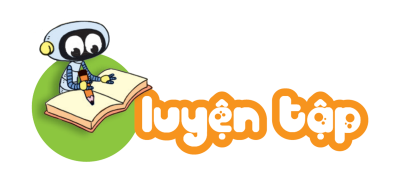 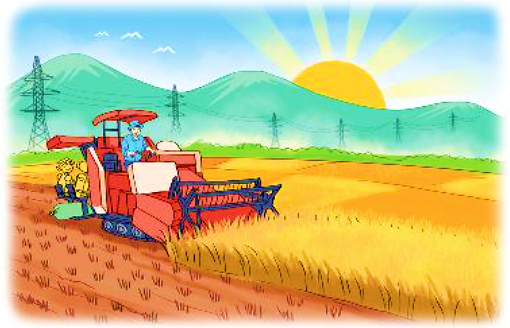 2
Buổi sáng, bác Mạnh thu hoạch được 87 bao thóc. Buổi chiều, bác Mạnh thu hoạch được nhiều hơn buổi sáng 6 bao thóc. Hỏi buổi chiều bác Mạnh thu hoạch được bao nhiêu bao thóc?
Bài giải
Buổi chiều bác Mạnh thu hoạch được số bao thóc là:
87 + 6 = 93 (bao thóc)
Đáp số: 93 bao thóc.
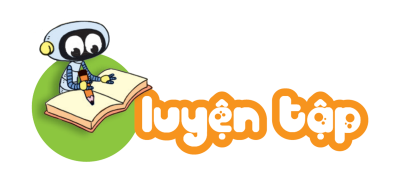 3
Chú gà bới đất làm mất kết quả của các phép tính mà Việt vừa viết. Hãy tìm lại kết quả giúp bạn Việt nhé!
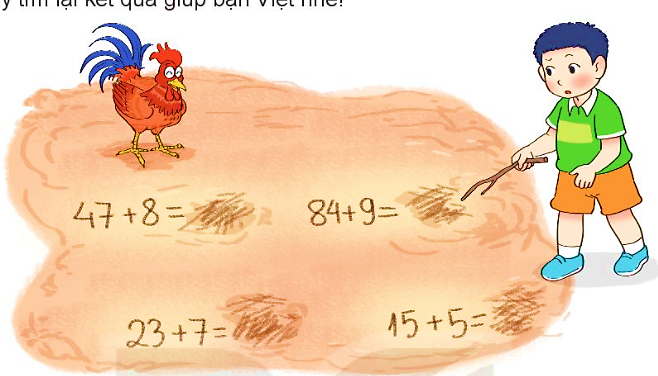 93
55
20
30
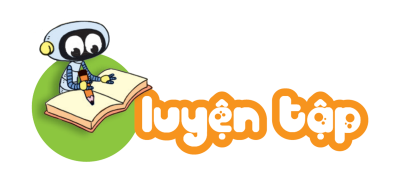 4
Chọn kết quả đúng.
a) 28 + 9 + 2 = ?
A. 37		B. 39		C. 30
37
b) 45 + 5 + 8 = ?
A. 58		B. 48		C. 68
50